Поклонимся 
матерям
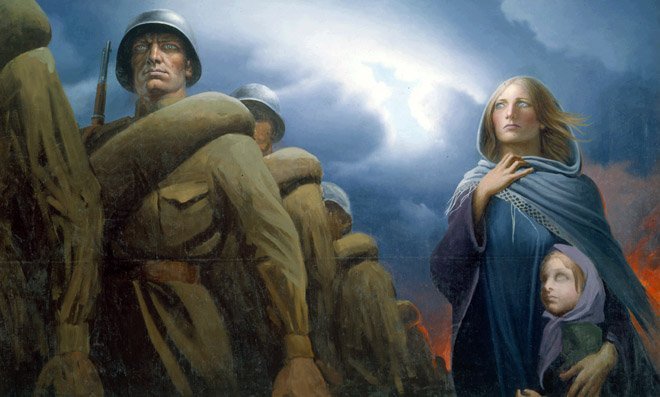 Филиппова Дарья 
11 класс
МБОУ Лицей №10
Г. Великие Луки
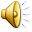 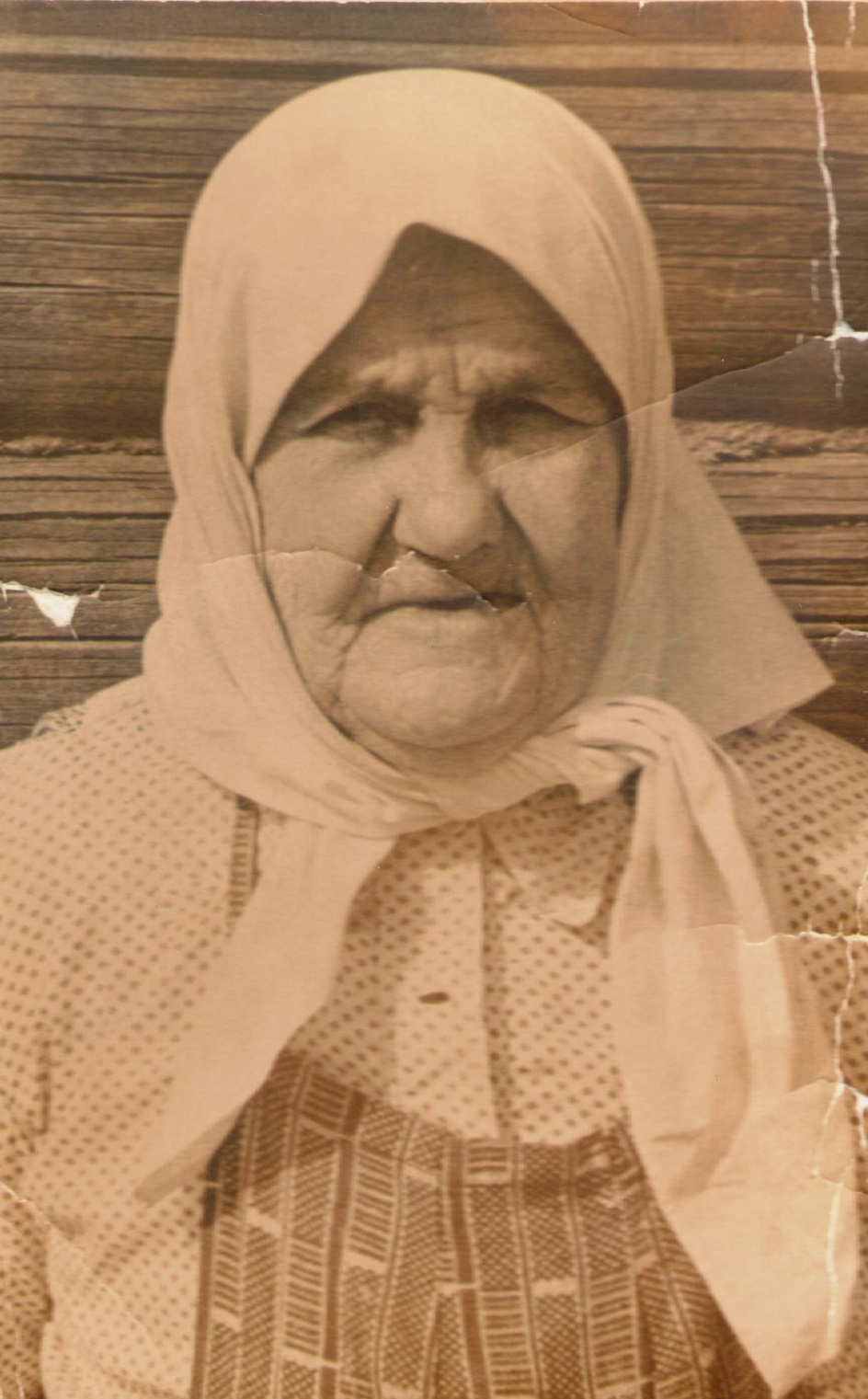 Лёшихина 
Аграфена
 Васильевна
Мать восьми детей.
Шесть сыновей 
защищали Родину
 на фронтах 
Великой Отечественной войны.
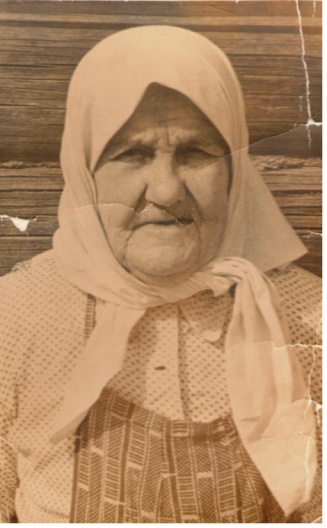 Лёшихина 
Аграфена 
Васильевна
1880-1973
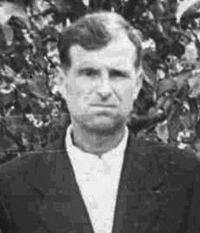 Лёшихин 
Алексей
 Григорьевич
1913
Лёшихина
Александра 
Григорьевна
1911
Лёшихин 
Николай
Григорьевич
1908
Лёшихин
 Василий 
Григорьевич
1916
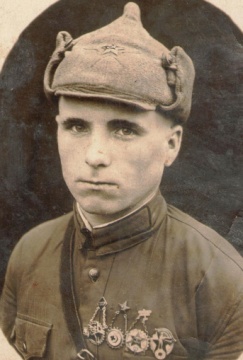 Лёшихин
 Александр 
Григорьевич
1920
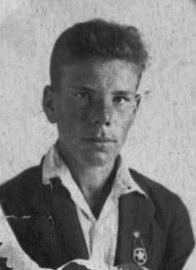 Лёшихин
Пётр
Григорьевич
Лёшихина
 Паня 
Григорьевна
Лёшихин
 Николай 
Григорьевич
1922
Лёшихин Николай Григорьевич
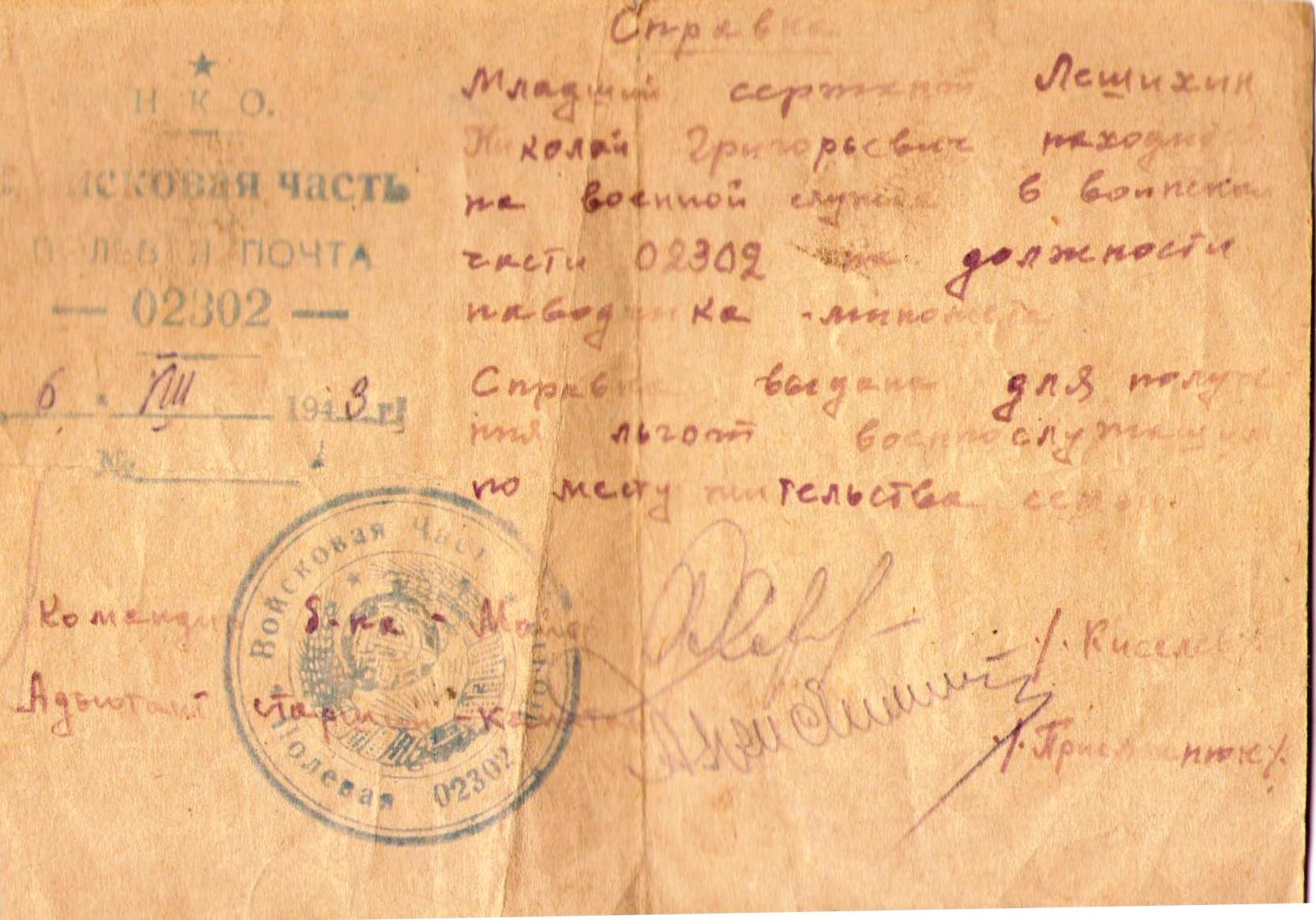 1922
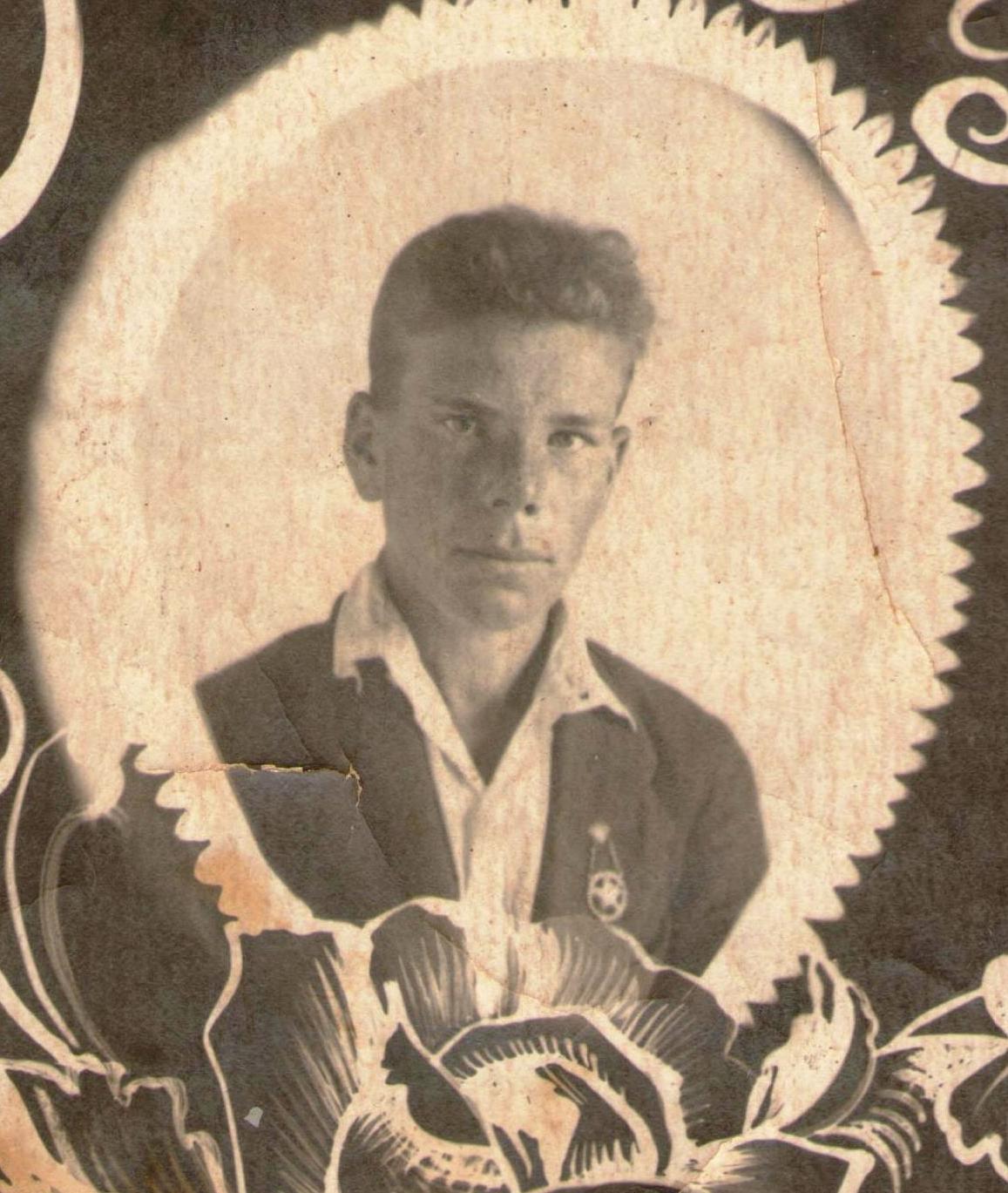 Командир миномётного расчёта 130 миномётной роты 365 стрелкового полка 119 стрелковой дивизии. 
Кандидат ВКПб.
" Сержант Лёшихин Н.Г. при прорыве обороны противника в районе Кр. Чайка исключительно мужественно ... вёл меткий огонь по противнику. Заметив группу немцев до 50 человек, попытавшихся контратаковать нашу пехоту, метким огнём своего миномёта рассеял её.
 В этом бою сам Лёшихин был тяжело ранен.
 Достоин медали "За отвагу"
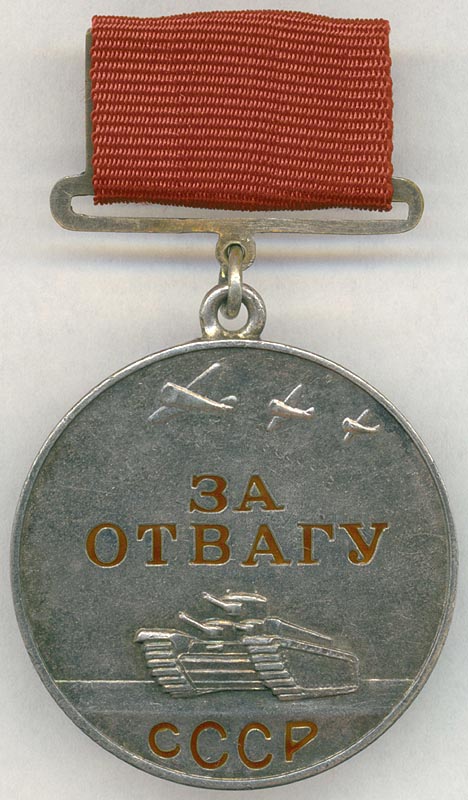 В этот же день Николай 
скончался в госпитале.
1944
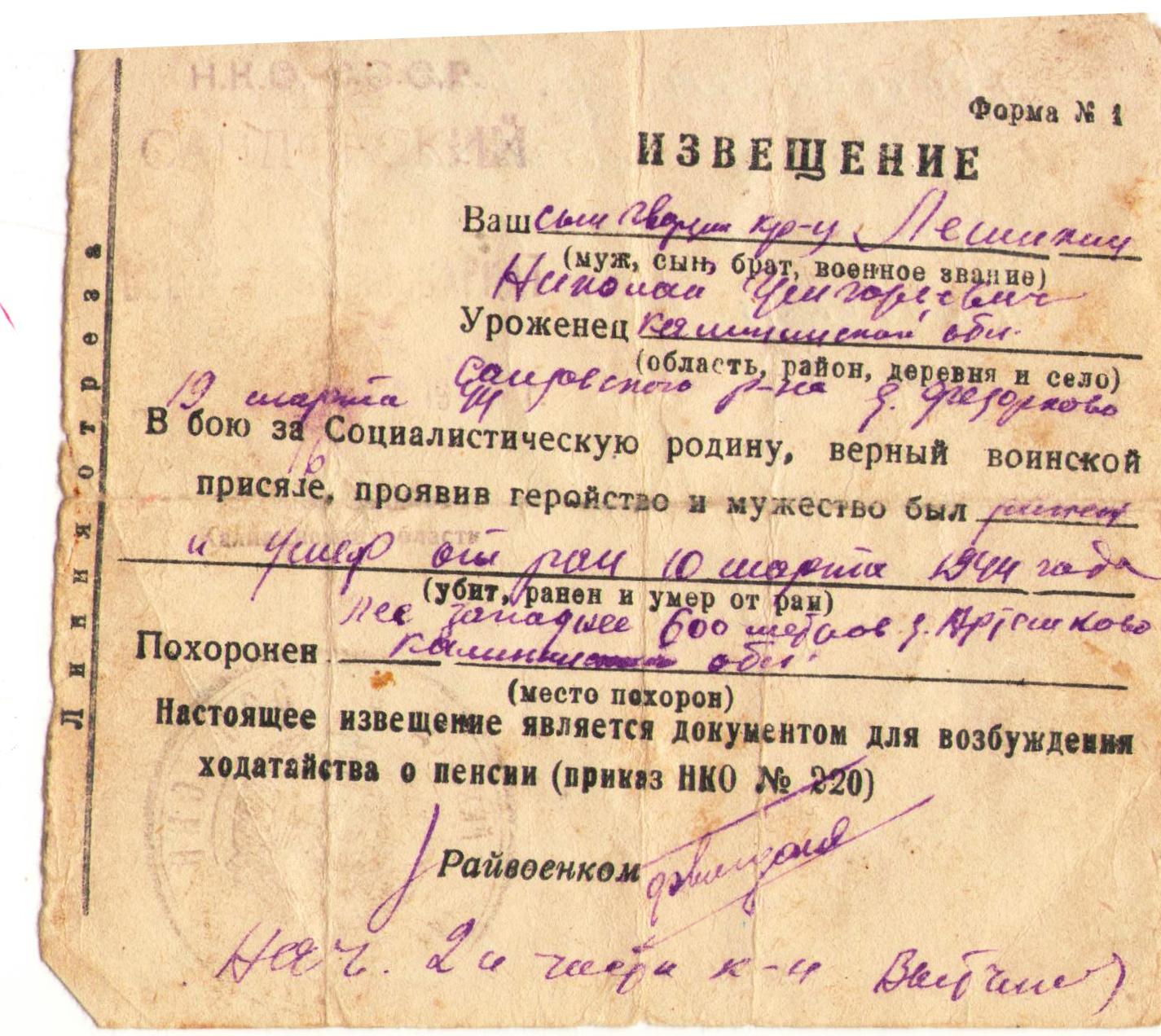 Лёшихин Александр Григорьевич
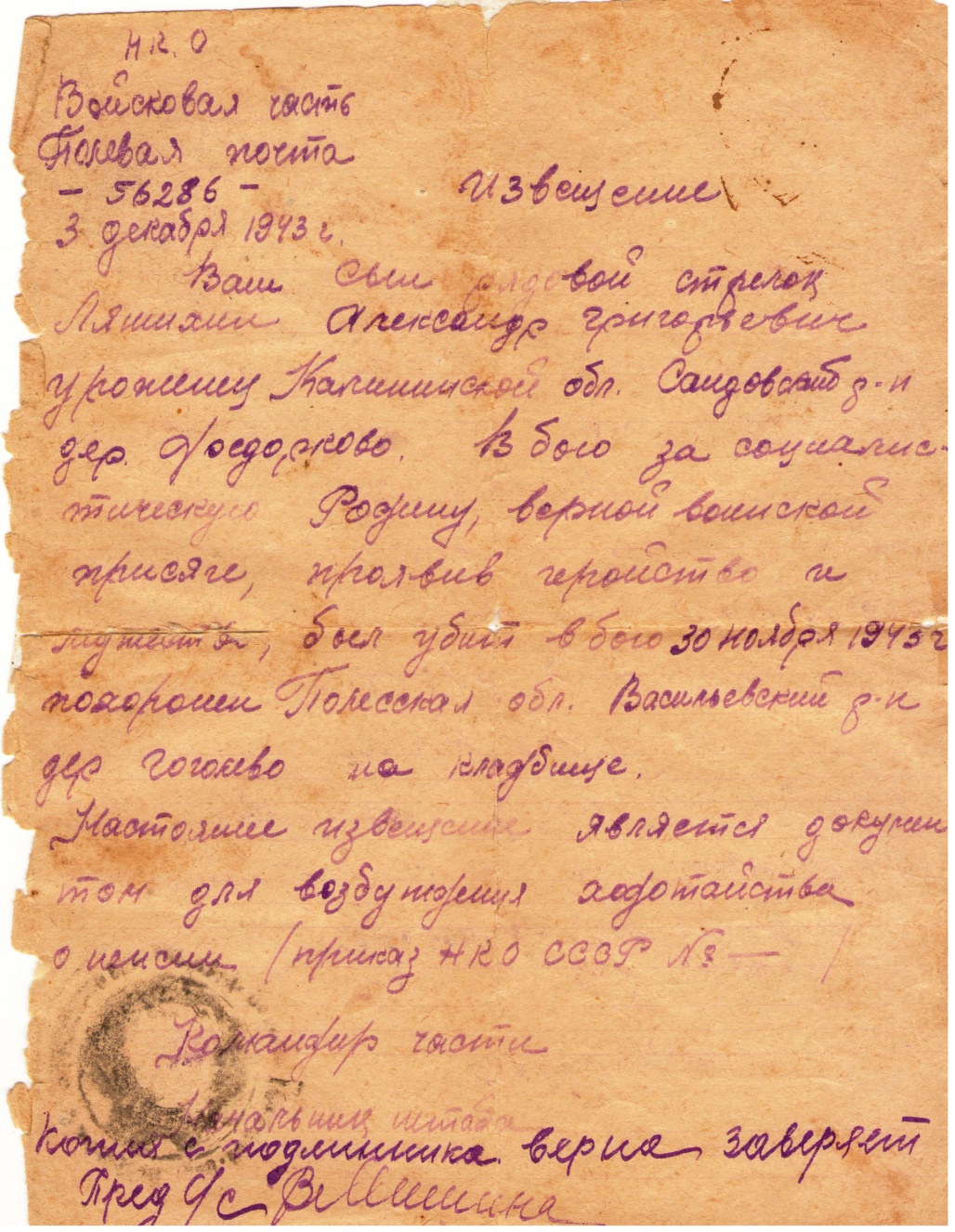 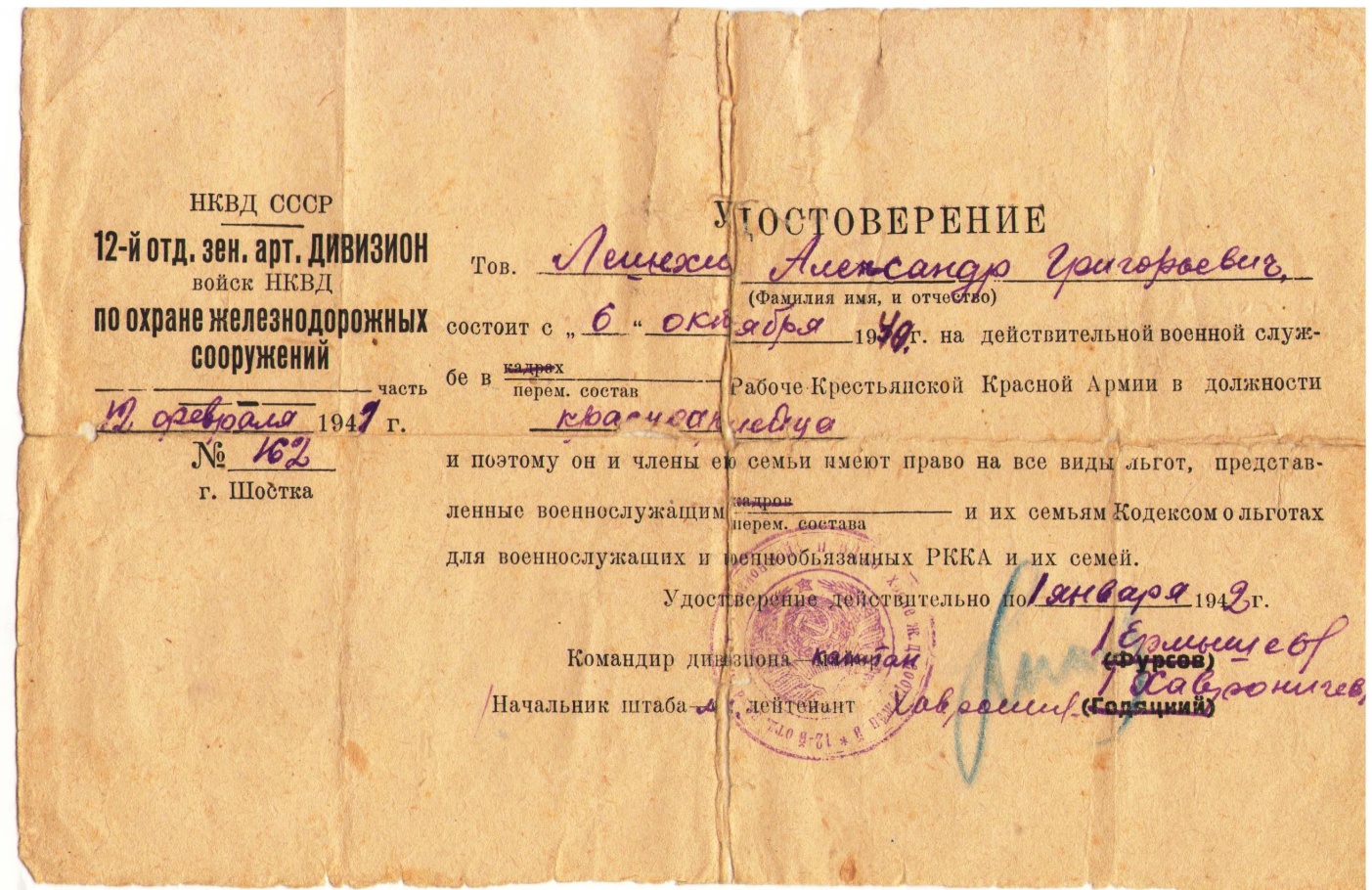 Лёшихин Василий Григорьевич
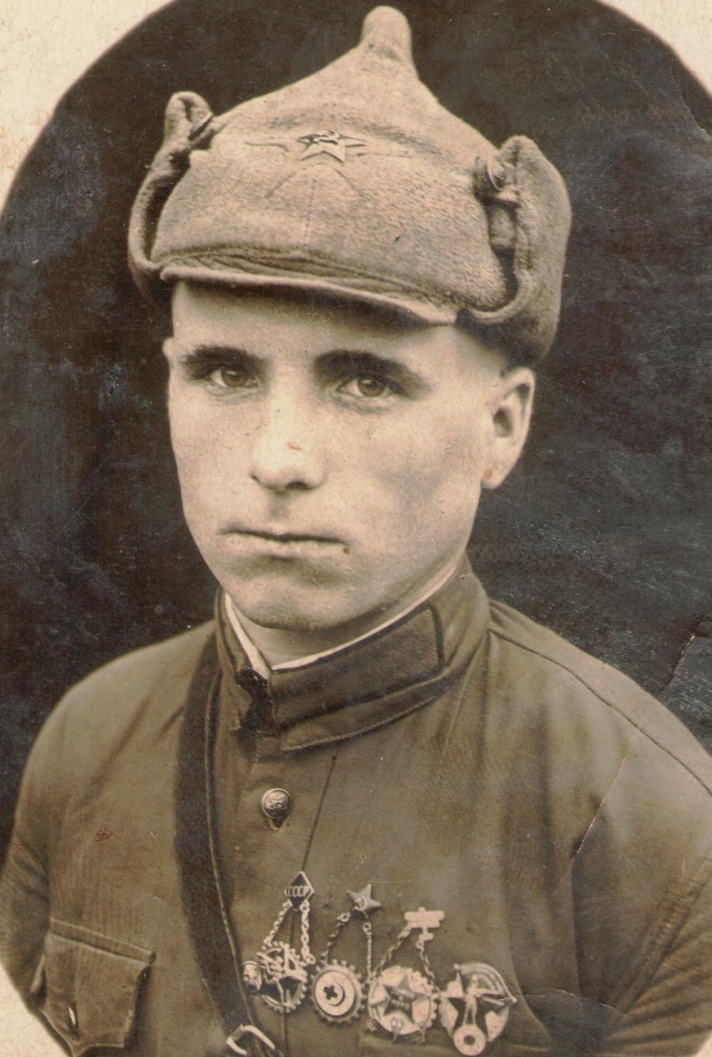 Командир роты автоматчиков 
 880 стрелкового полка
 189 стрелковой Кенгисеппской Краснознамённой дивизии. 

7 сентября 1943 года Василий был ранен.
Мать получила извещение «Пропал без вести»
Сын вернулся, но умер от ран в 1947 году.
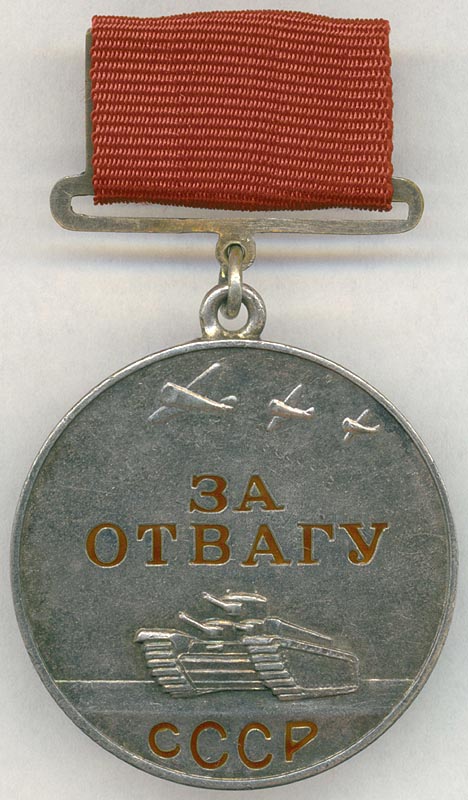 6 июля 1945 года Приказом №026
 по дивизии Василий был представлен к награде, Медали "За отвагу". 
В представлении к награде сказано,
 что в боях за освобождение советской Прибалтики показал себя храбрым и решительным, умело командующим своим отделением. Раненый вновь вернулся в часть. Отличник боевой и политической подготовки.
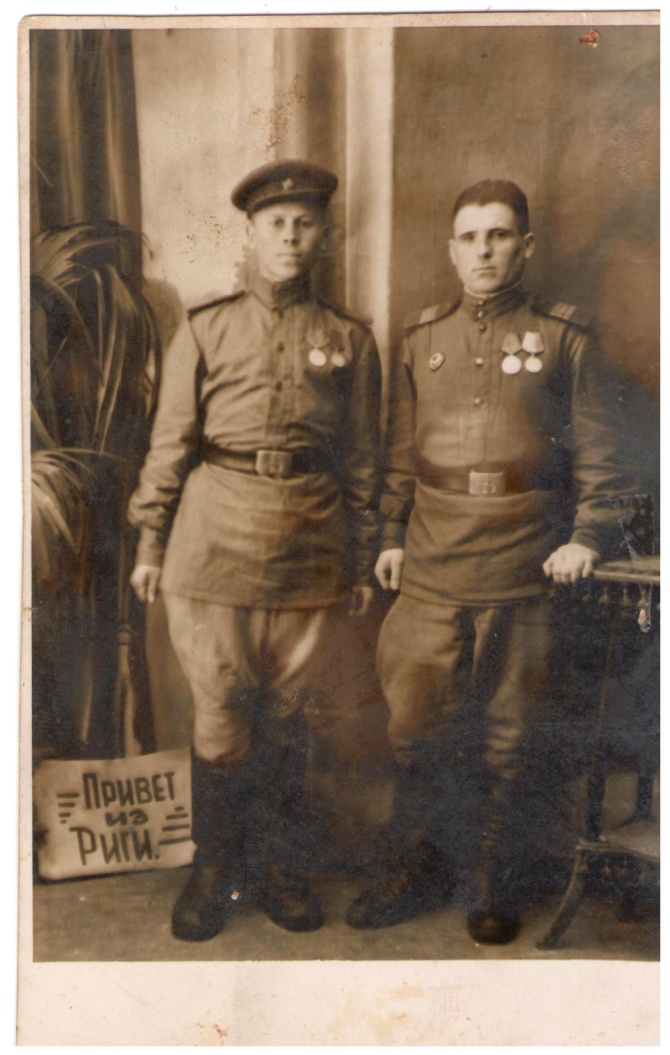 Лёшихин Николай Григорьевич
1908
Мать получила извещение
 «Пропал без вести»
Через много лет после Победы мать узнала, что воевал сын в партизанском отряде в Себежском районе. Написано об этом в Книге Памяти.
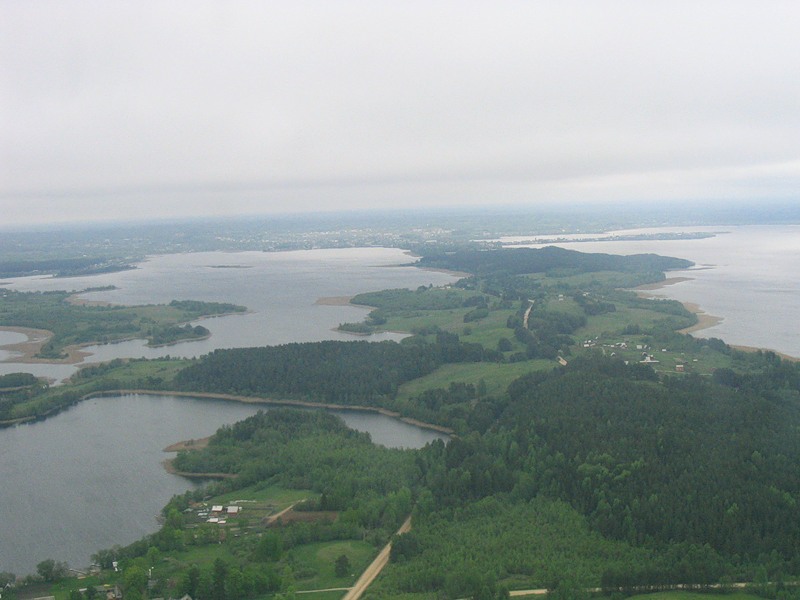 Лежит он на берегу лесного озера у деревни Чайки в общем захоронении.
Лёшихина Паня Григорьевна
Умерла в блокадном Ленинграде
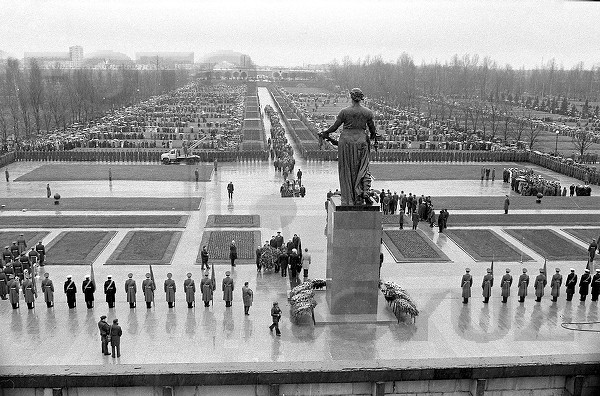 Со слов свидетелей 
захоронена в общей могиле
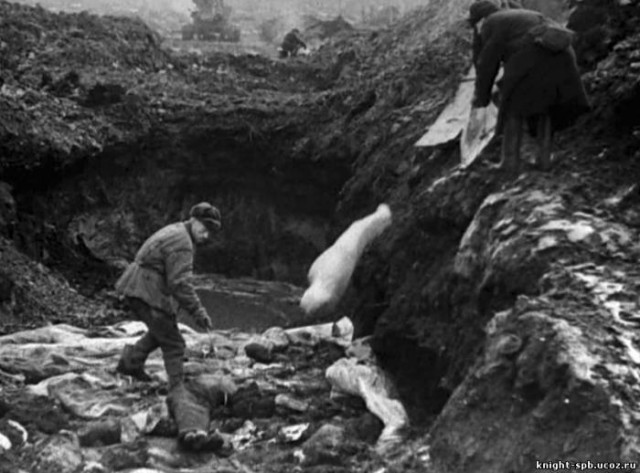 Пискарёвское кладбище
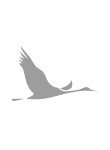 Лёшихин  Пётр Григорьевич
Ушёл добровольцем на фронт.
С войны не вернулся.
Лёшихина Александра Григорьевна
Пережила оккупацию.
Осталась жива.
Лёшихин Алексей Григорьевич
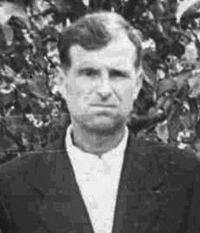 1913 года рождения. 
Мой прадедушка. 
Дедушка моей мамы.
Вернулся с войны инвалидом.
Благодаря тому, что он остался жив, есть на земле и все мы!
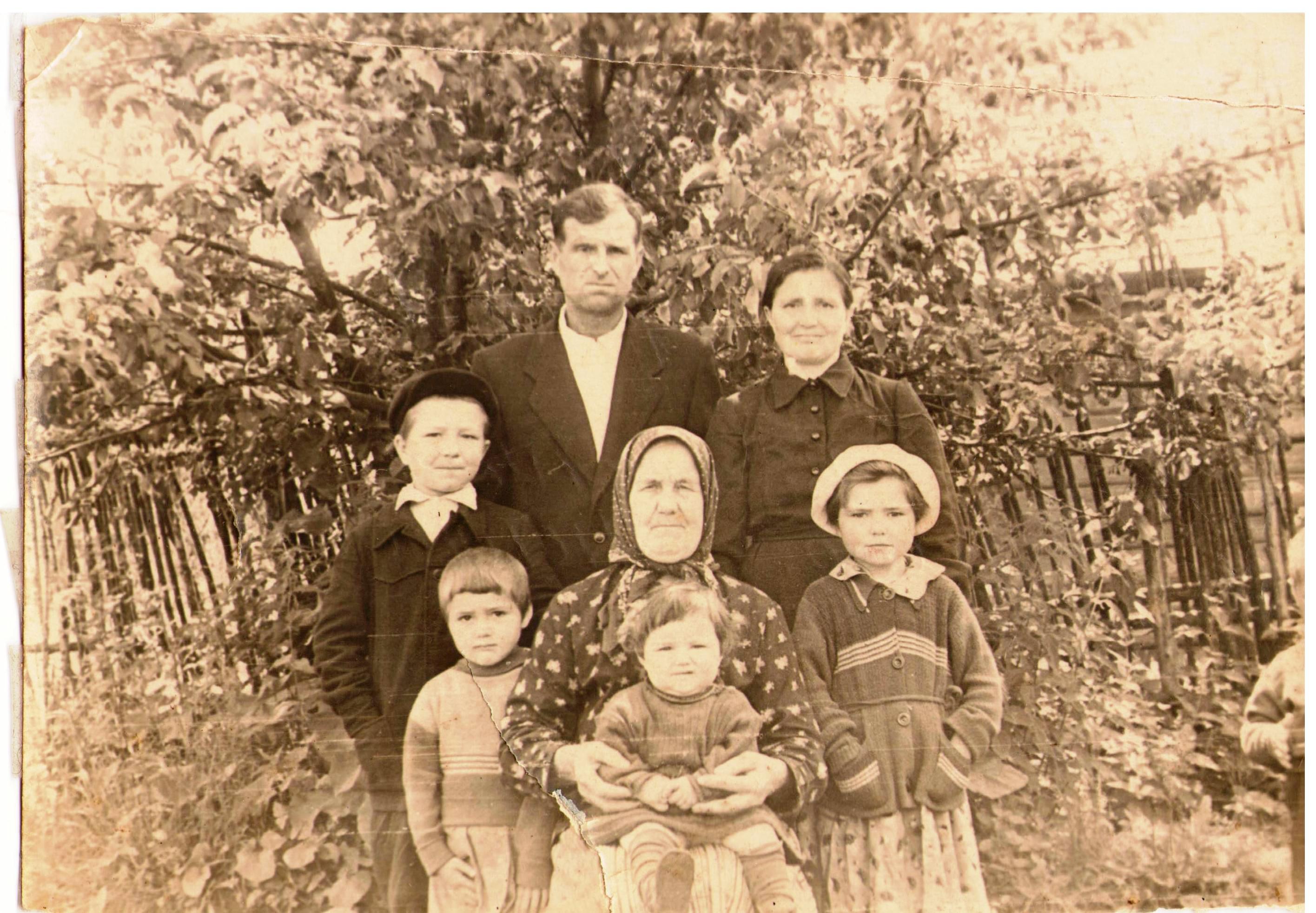 С Алексеем жила и его мать Аграфена Васильевна,
 потерявшая в мясорубке войны шестерых детей. 
Пришлось Аграфене Васильевне пережить и этого сына. 
Он умер 1969 году в возрасте 56 лет.
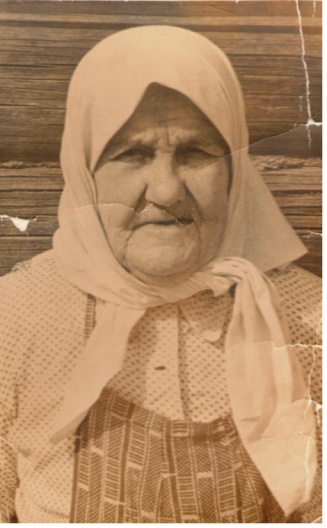 Лёшихина 
Аграфена 
Васильевна
1880-1973
Лёшихина
Александра 
Григорьевна
1911 -?
Лёшихин 
Алексей Григорьевич
1913-1969
Лёшихин
 Василий 
Григорьевич
1916 - 1947
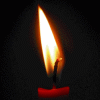 Лёшихин
 Александр 
Григорьевич
1920 - 1943
Лёшихин 
Николай
Григорьевич
1908 - 1943
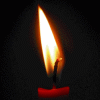 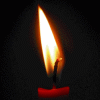 Лёшихина
 Паня 
Григорьевна
? – 1942
Ленинград
Лёшихин
Пётр
Григорьевич
погиб на войне
Лёшихин
 Николай 
Григорьевич
1922 - 1944
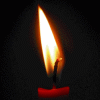 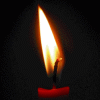 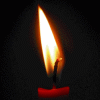 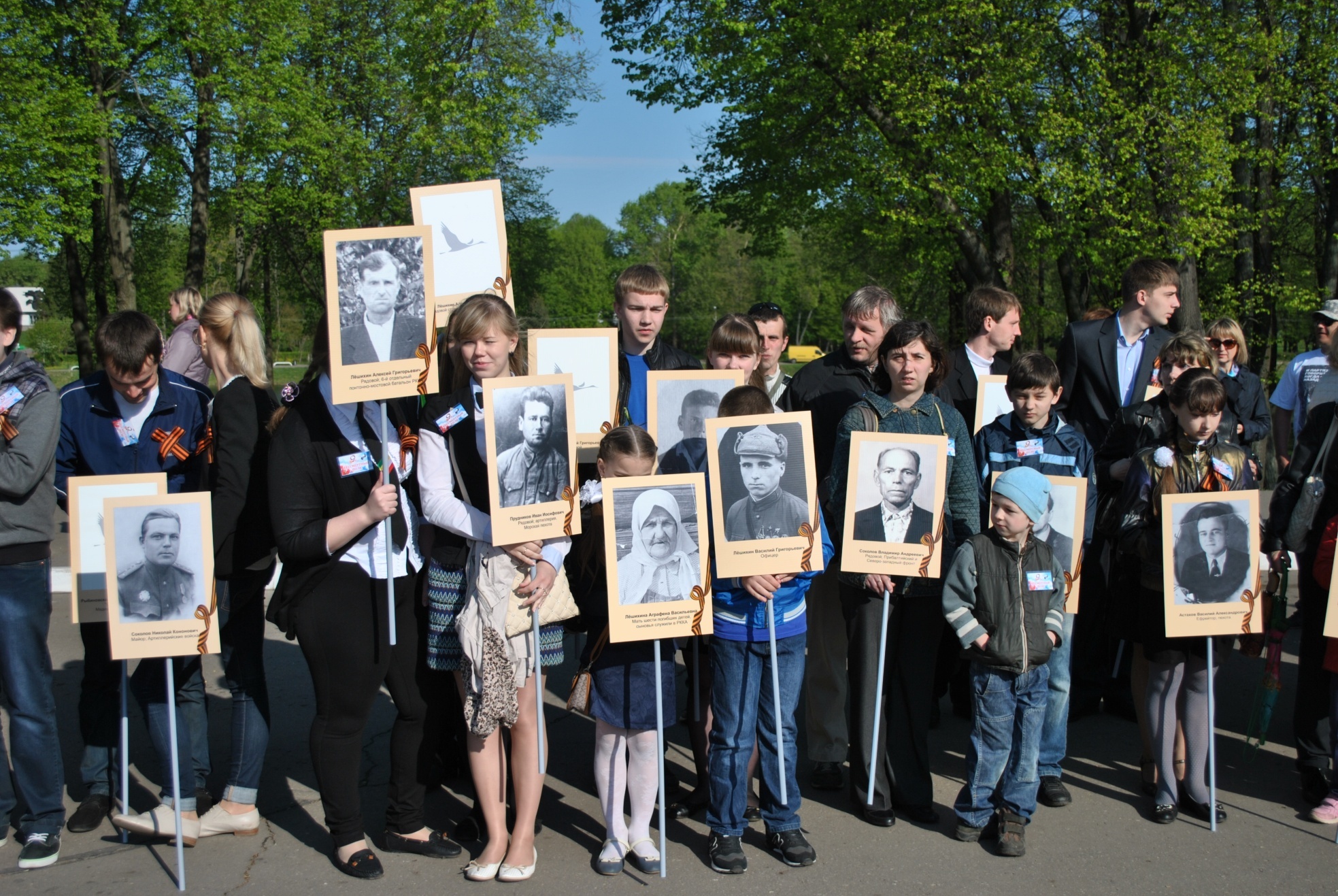 9 мая 2014 г. Бессмертный полк . Г. Великие Луки
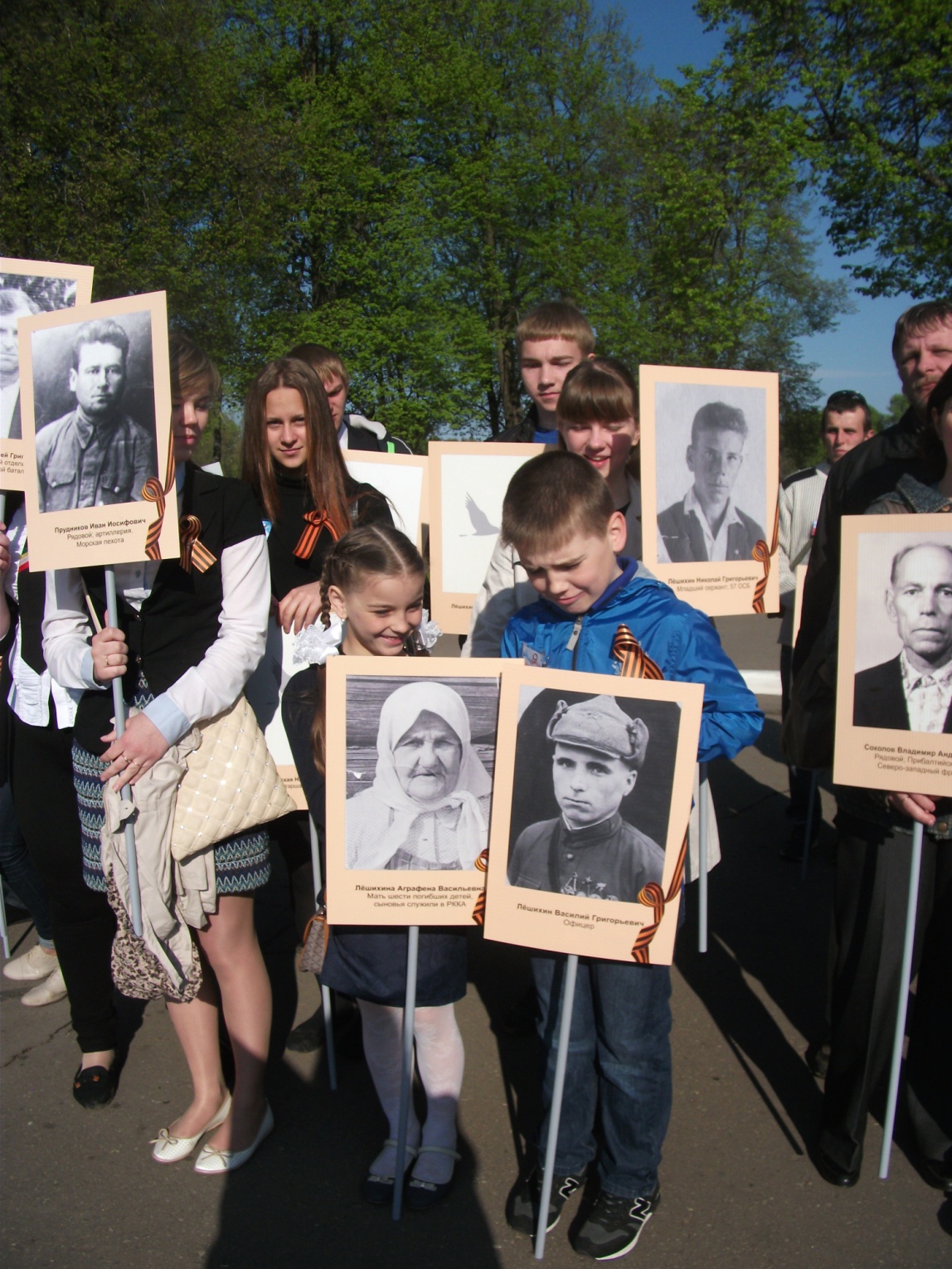 Вы
подарили 
нам 
мир!
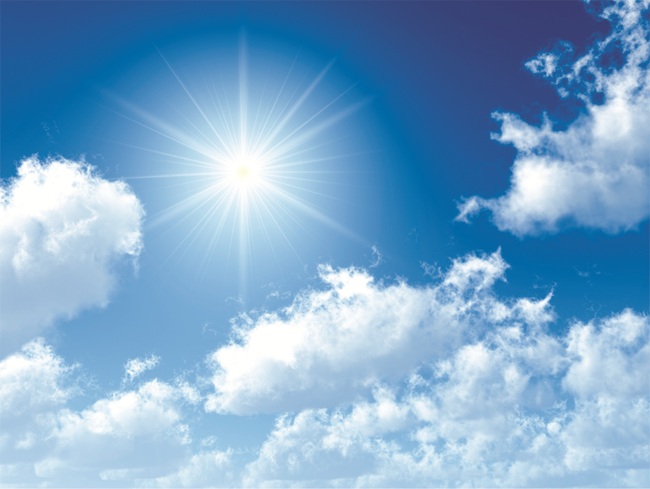 Мы вас помним!
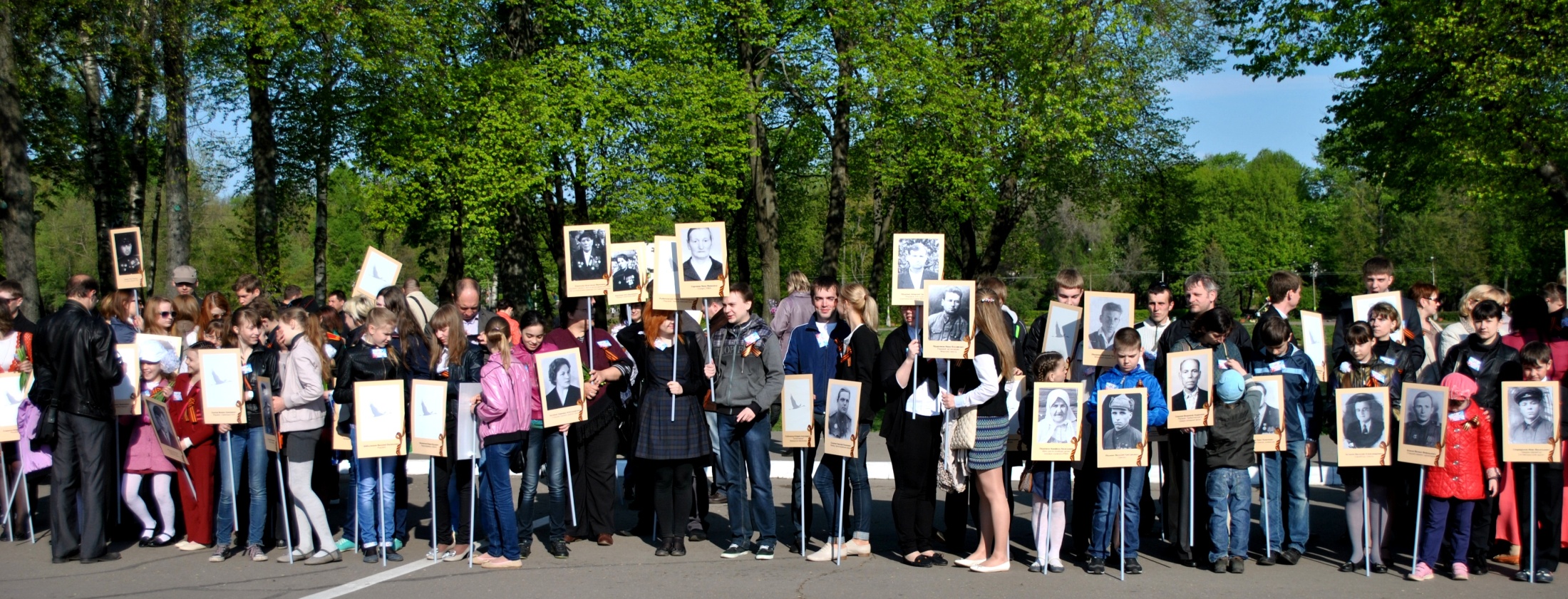